Правовые основы социальной защиты и обеспечения
Наличие соответствующих ФЗ является необходимой гарантией для реализации гражданами своего конституционного права на социальное обеспечение
Конституция РФ (ст. 38, 39, 41) гарантирует социальное обеспечение по возрасту, в случае болезни, инвалидности, потери кормильца, для воспитания детей и в иных случаях, установленных законом.
государственные пенсии 
 социальные пособия
 материнство и детство находятся под защитой государства. 
 медицинская помощь в учреждениях здравоохранения оказывается гражданам бесплатно за счет средств соответствующего бюджета, страховых взносов, других поступлений.
Основной способ социальной защиты: 
социальное обеспечение
Социальная защита
социальная политика государства, которое стремится правовыми средствами обеспечить существование определенных групп населения, нуждающихся в социальной поддержке.
Социальное обеспечение
совокупность мероприятий, проводимых или поддерживаемых государством, направленных на обеспечение и обслуживание нуждающихся в социальной поддержке групп населения (престарелых и нетрудоспособных граждан, безработных, семей с детьми)
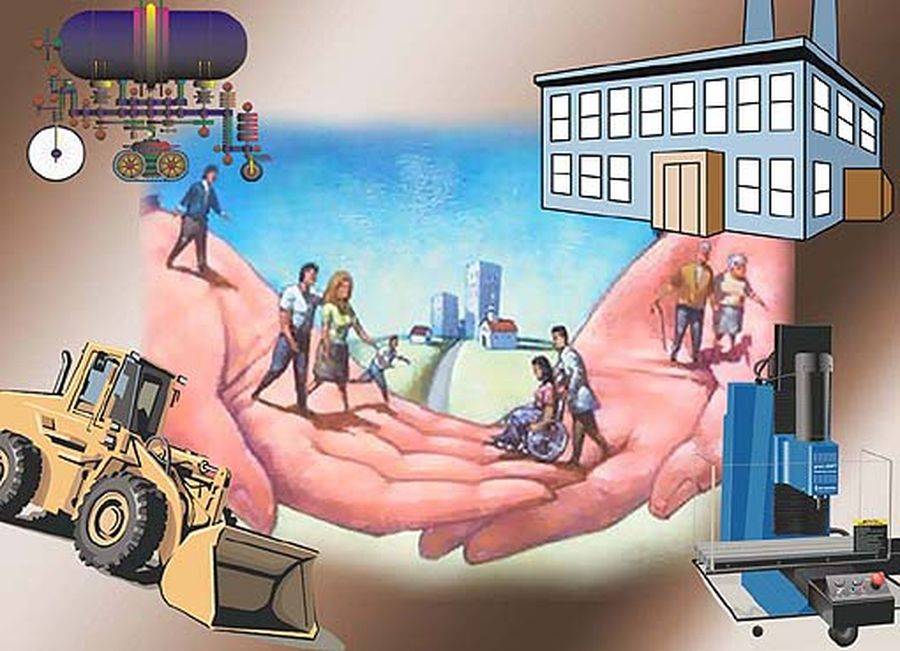 Социальное обеспечение осуществляется за счет:
Обязательного социального страхования
Состоит из 6 частей:
 Обязательное страхование на случай временной нетрудоспособности (болезни),
 Обязательное страхование в связи с материнством,
 Обязательное страхование от несчастных случаев на производстве и профессиональных заболеваний,
 Обязательное медицинское страхование,
 Обязательное пенсионное страхование,
 Обязательное страхование на случай смерти застрахованного лица или несовершеннолетнего члена его семьи.
 Прямые ассигнования из бюджетов различных уровней
 Иных источников
самостоятельная отрасль российского права, на основе норм которой устанавливаются юридические факты, реализуется и защищается право граждан на различные виды социального обеспечения
Право социального обеспечения
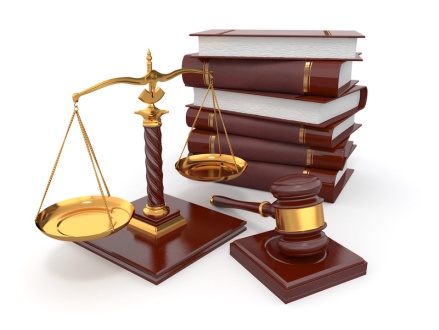 Социальная защита населения
· социальные денежные выплаты, представляющие собой совокупность различных видов материального поддержания доходов граждан, находящихся в трудной жизненной ситуации, в денежной форме;
· натуральная помощь, в том числе гуманитарная;
· социальные услуги;
· социальная поддержка.
Первая группа – социальные выплаты, обусловленные, как правило, трудовой деятельностью граждан и обеспечиваемые прежде всего системой социального страхования. Специфика социальных выплат, входящих в данную группу, выражается в том, что они:
· распространяются на застрахованных лиц, основной категорией которых согласно российскому законодательству, являются работники, независимо от их статуса в занятости;
· предоставляются в случае утраты заработка или дохода, а также при необходимости удовлетворения потребности в медицинской помощи или других социальных услугах;
· финансируются за счет специальных фондов, называемых внебюджетными.
Также к этой группе относятся страховые пособия, представляющие собой краткосрочные или единовременные выплаты.
Помимо пенсий и пособий в эту группу входят компенсационные выплаты работающим, также предусматривающие возмещение потери заработка и связанные с выполнением трудовых функций.
Вторая группа – социальные выплаты, в основном не связанные с выполнением гражданами их трудовых обязанностей и обеспечивающихся за счет бюджетов всех уровней в рамках социальной помощи.
Социальные выплаты этой группы имеют следующие особенности:
· они распространяются на всех граждан;
· определяются либо денежным доходом получателя, либо его особым статусом;
· обеспечиваются за счет бюджетов всех уровней, а также средств общественных организаций и благотворительных объединений
· предусматриваются особые социальные программы, направленные на государственную поддержку особо нуждающихся граждан и их семей.
Меры социальной защиты, входящие в эту группу, как правило, носят характер социальной помощи.
Трудовые пенсии
Финансирование за счет средств обязательного пенсионного страхования
Назначаются и выплачиваются:
трудовая пенсия по старости;
трудовая пенсия по инвалидности;
трудовая пенсия по случаю потери кормильца.
Пенсии по государственному пенсионному обеспечению
ФЗ «О государственном пенсионном обеспечении в РФ» от 15 декабря 2001 г.
Финансирование – федеральный бюджет.
Право на пенсию имеют:
федеральные государственные служащие;
военнослужащие, проходившие военную службу по призыву в качестве солдат, матросов, сержантов и старшин;
участники Великой Отечественной войны;
граждане, пострадавшие в результате радиационных или техногенных катастроф;
нетрудоспособные граждане.
Пенсии
СОЦИАЛЬНАЯ ПОМОЩЬ
Понимается совокупность мер денежного и иного характера, предоставляемых малоимущим семьям или малоимущим одиноко проживающим гражданам за счет соответствующих бюджетов РФ.
Среди социальных выплат этой группы особое значение имеют:
· социальные пособия;
· компенсационные выплаты;
· льготы и преимущества.
Пособия
являются социальной помощью, которая в установленных законом случаях либо заменяет заработок, либо дополняется к пенсии или заработку.
Предусмотрены различные виды пособий:

пособие по временной нетрудоспособности;
пособие гражданам, имеющим детей;
пособие по безработице;
пособие беженцам и вынужденным переселенцам;
пособие на погребение и др.
Компенсационные выплаты:
за время отпуска до достижения ребенком возраста 3 лет;
студентам и аспирантам за время академического отпуска;
женам сотрудников органов внутренних дел и военнослужащих-контрактников, проживающих в местностях, где отсутствует возможность их трудоустройства;
гражданам, занятым уходом за инвалидом, престарелым или ребенком-инвалидом;
на детей, находящихся под опекой и попечительством;
вынужденным переселенцам и беженцам;
учащимся на питание и др.
НАТУРАЛЬНАЯ ПОМОЩЬ
Форма социальной защиты населения, которая предоставляется в виде:
·предметов первой необходимости;
·продуктов питания;
·лекарственных препаратов и изделий медицинского назначения;
·бесплатного питания;
·одежды, обуви, других непродовольственных товаров;
·специальных транспортных и технических средств реабилитации инвалидов и лиц, нуждающихся в постороннем уходе.
Натуральная помощь оказывается в рамках социальной помощи или поддержки, осуществляется либо за счет бюджетов всех уровней, либо за счет собственных средств негосударственных, в том числе благотворительных организаций и предоставляется на безвозмездной основе.
Одним из видов безвозмездной помощи выступает гуманитарная помощь, предоставляемая для оказания медицинской и социальной помощи малообеспеченным, социально незащищенным, пострадавшим от стихийных бедствий и других чрезвычайных происшествий группам.
СОЦИАЛЬНЫЕ УСЛУГИ
В сфере социальной защиты населения все услуги разделяются на три основных группы:
Первая группа – услуги, оказываемые через систему социального страхования в виде обязательного медицинского страхования, направленные на охрану здоровья населения и финансируемые за счет средств фонда обязательного медицинского страхования.
Вторая группа – услуги, предоставляемые гражданам через систему добровольного медицинского страхования. Программы добровольного медицинского страхования обеспечивает гражданам получение дополнительных медицинских и иных услуг сверх установленных программами обязательного медицинского страхования.
Третья группа – совокупность социальных услуг по социальному обслуживанию населения, при этом социальное обслуживание понимается как деятельность социальных служб по оказанию социально-бытовых, социально-медицинских, психолого-педагогических, социально-правовых услуг и материальной помощи, проведению социальной адаптации и реабилитации граждан, находящихся в трудной жизненной ситуации и неспособных преодолеть ее самостоятельно.
Социальные службы – это предприятия и учреждения независимо от форм собственности, представляющие социальные услуги, а также граждане, занимающиеся профессиональной деятельностью по профессиональному обслуживанию населения без образования юридического лица.
Социальное обслуживание строится на принципах:
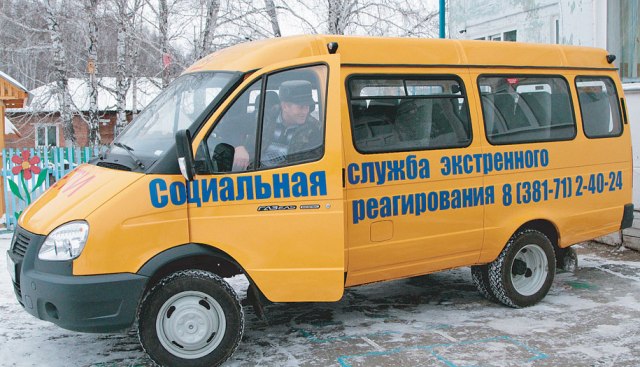 · адресности;
· доступности;
· добровольности;
· гуманности;
· приоритетности оказания социальных услуг несовершеннолетним;
· конфиденциальности.
СПАСИБО ЗА ВНИМАНИЕ!